Data Analysis and Machine Learning: From Clicks, Gaze, Face to Evaluation of User eXperience
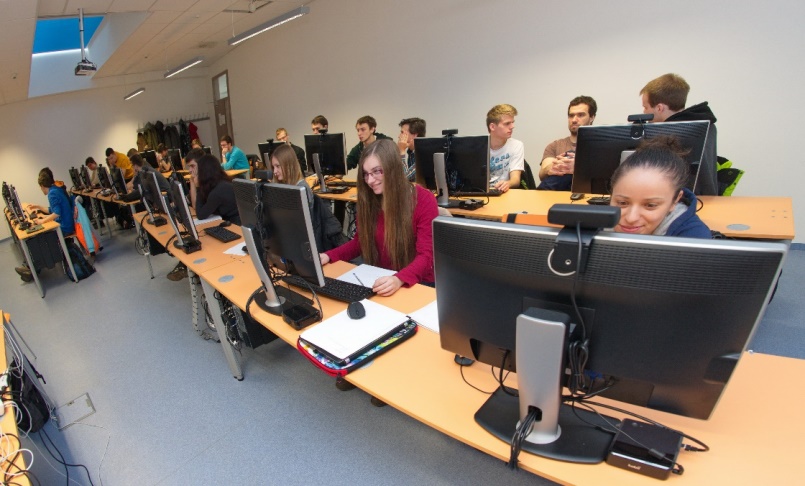 Mária Bieliková
Faculty of Informatics and Information TechnologiesSlovak University of Technology in Bratislava
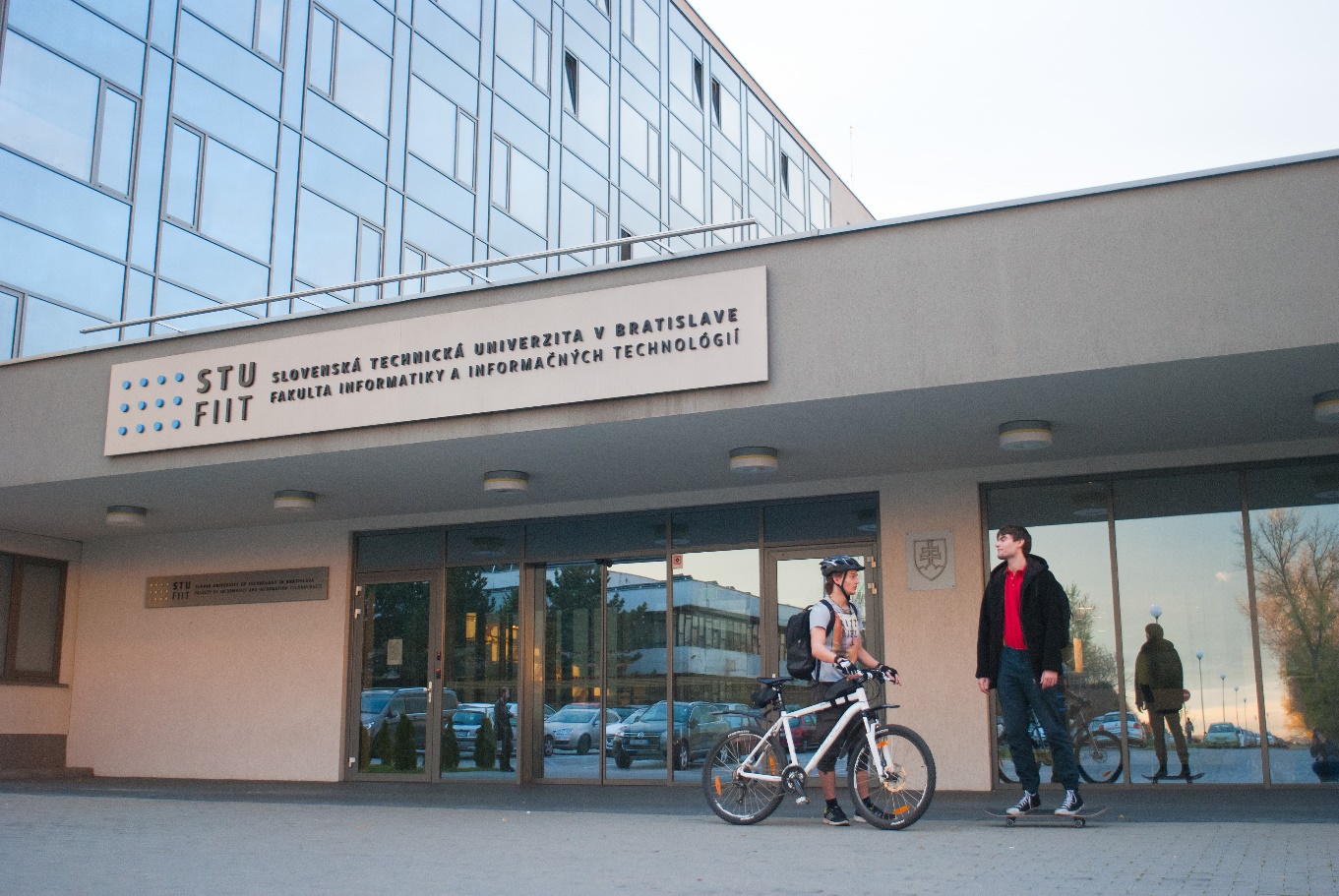 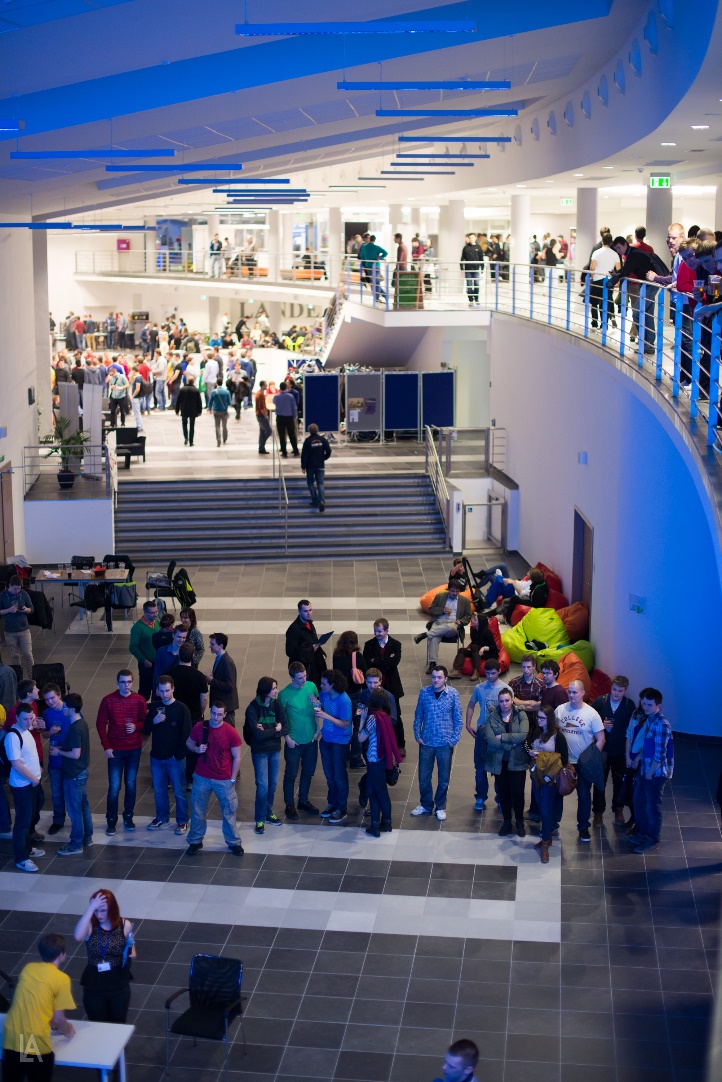 2
Research at FIIT STU
E-shop recommender
Internet of Everything
data analysis and machine learning 
prediction
anomaly detection
classification and clustering
text processing
user experience and personalization
computer graphics and computer vision
security evaluation, secure access control in MANET
computer networks
(real-time) embedded systems
Bioinformatics
Education data mining
Web log analysis
Media and TV program recommendation
Sentiment analysis
Prediction of power load consumption
3
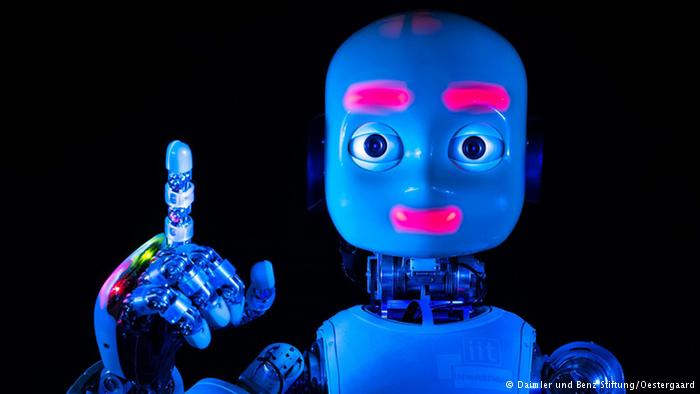 “The factory of the future will have only two employees, a man and a dog. The man will be there to feed the dog. The dog will be there to keep the man from touching the equipment.”                                   —Autodesk CEO Carl Bass.
4
We should help people to communicate with computers
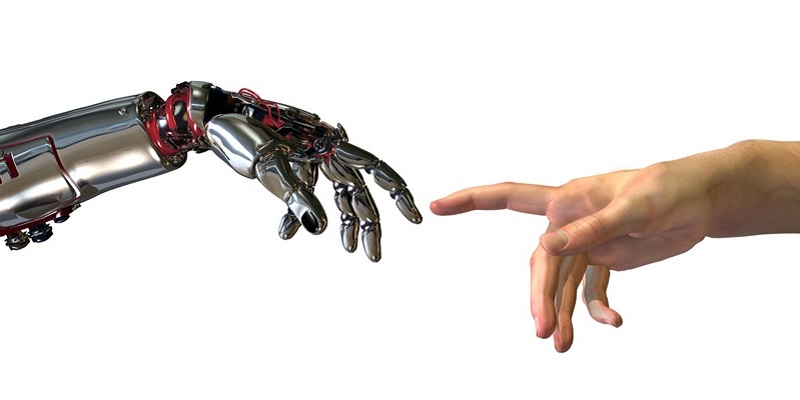 5
Interesting research topics
Researching models of behavior of users and groups based on monitoring of view, face, emotions, interactions with the keyboard and mouse
Examining the user behavior and user experience during the use of applications, including mobile and multimedia using qualitative and quantitative study based on research in machine learning and data mining 
Design of adaptive, personalized and interactive software systems
6
90% of information in our brain comes from visual stimuli
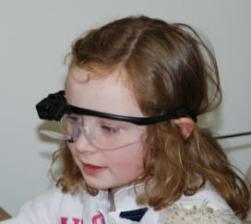 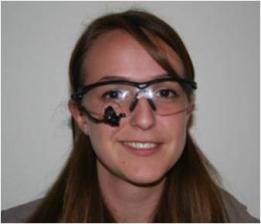 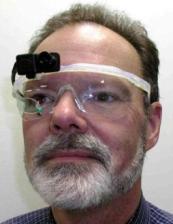 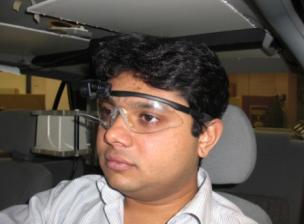 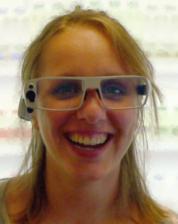 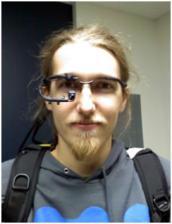 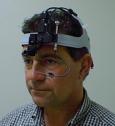 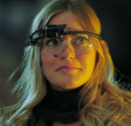 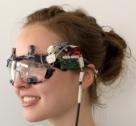 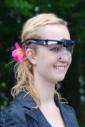 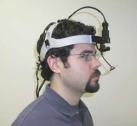 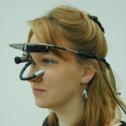 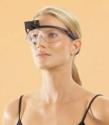 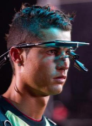 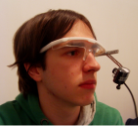 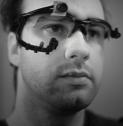 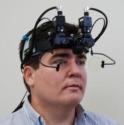 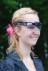 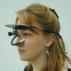 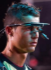 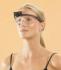 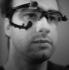 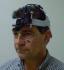 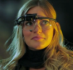 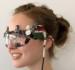 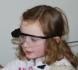 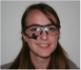 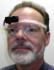 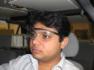 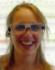 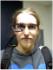 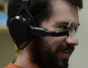 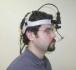 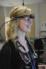 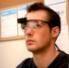 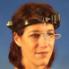 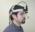 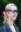 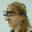 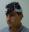 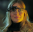 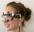 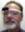 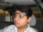 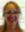 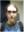 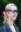 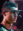 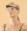 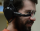 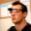 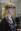 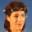 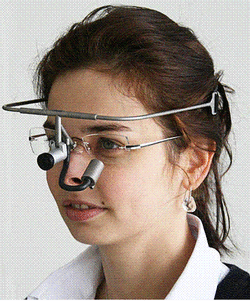 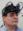 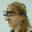 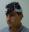 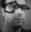 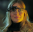 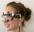 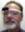 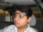 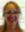 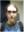 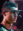 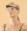 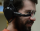 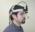 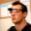 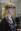 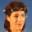 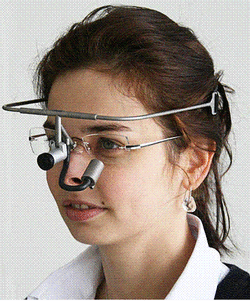 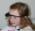 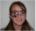 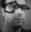 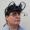 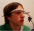 7
User eXperience and Interaction (UXI) Research Center @ FIIT STU
UX Sensor Lab
UX Group Lab
20x
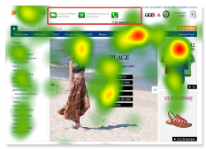 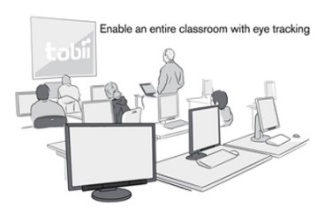 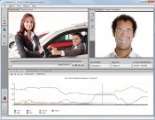 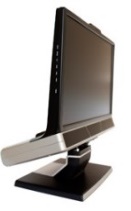 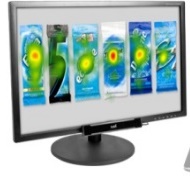 emotiondetection
Tobii studio
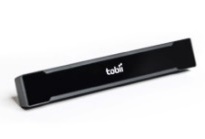 300 Hz
gaze tracking
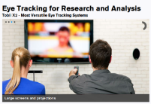 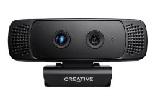 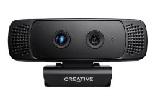 60 Hz gaze tracking
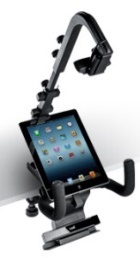 3D depth camera
3D depth camera
TV
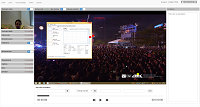 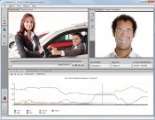 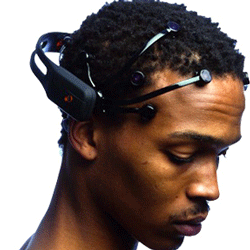 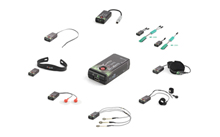 Emotion detection
Smartphones, tablets
UX Research infrastructure software
ECG, GSR, FSR, °C
EEG
8
UXI@FIIT = three laboratories
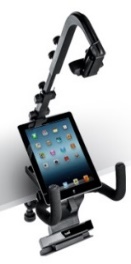 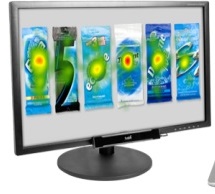 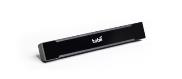 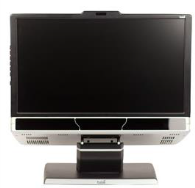 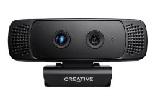 Tobii TX300 PC, EEG, ...
Control
room
Tobii X2-60 mobiles, TV, PC
20x Tobii X2-60gaze trackingPC
9
Analysis of user feedback in mobile applications
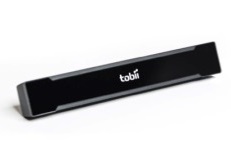 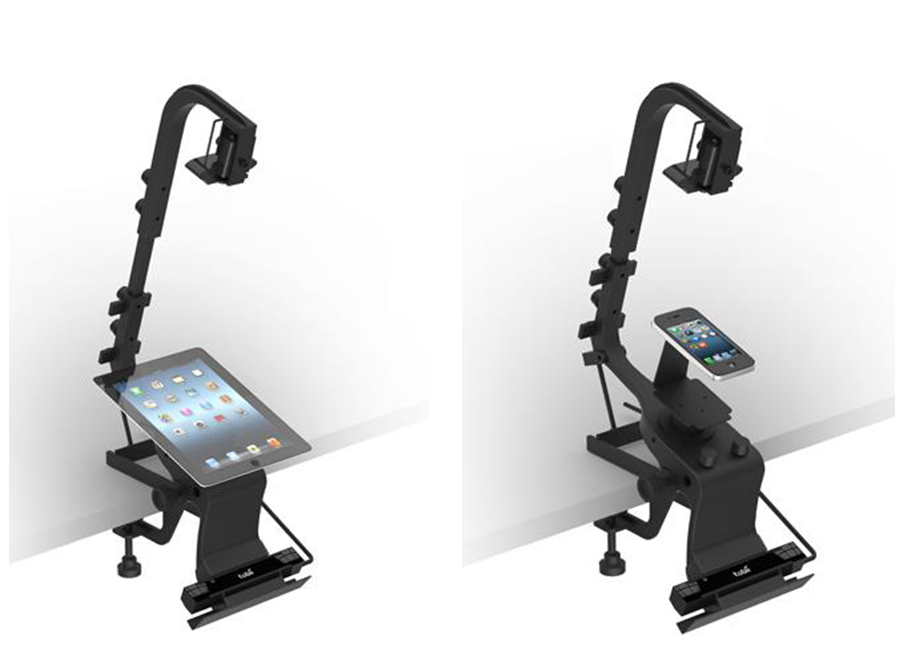 HD camera
60Hz
eyetracker
20 eye-trackers in one room (UXI Labs @ Slovak University of Technology)
20x Tobii X2-60 eye trackers
Screen recording
Face recording
+
Infrastructure for transferring all the data to the central server
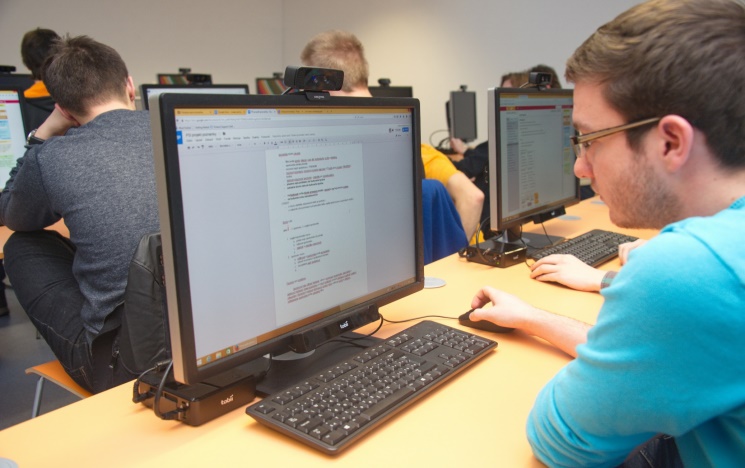 60Hz
eyetracker
3D depth camera
11
Mass data collection is excellent for summative studies
Same conditions for every participant
Saving staff time
12
Our UX Group Research Software
Data collection from all UX nodes

Lifecycle management of user studies projects
Processing of gathered data
Annotations
Cleaning
Export
Archivation
13
People have different abilities and personal traits
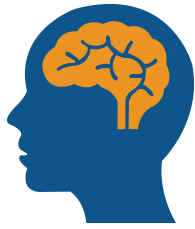 cognitive abilities (velocity of perception, working memory, …)
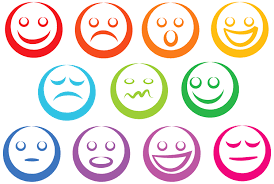 personal traits
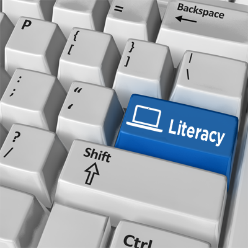 HCI literacy
14
[Speaker Notes: ziskanie dodatocnych informacii o pouzivateloch
indentifikacia individualnych rozdielov
interpretacia vysledkov so zohladnenim rozdielov]
How much is this app frustrating?
Cognitive load is characterized by pupil dilation



Pupil changes also with color changes
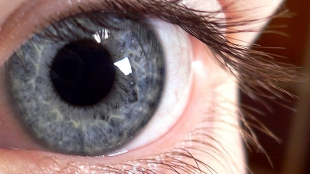 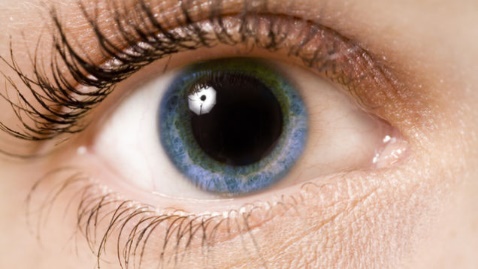 15
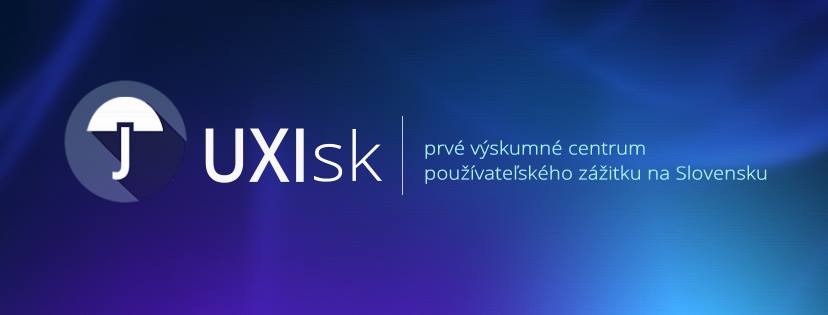 http://www.uxi.sk
16